73rd Annual Orlando HamCation (started in 1945)
ARRL Southeastern Division Convention
Central Florida Fairgrounds
Orlando, Florida
February 8, 9, 10, 2019
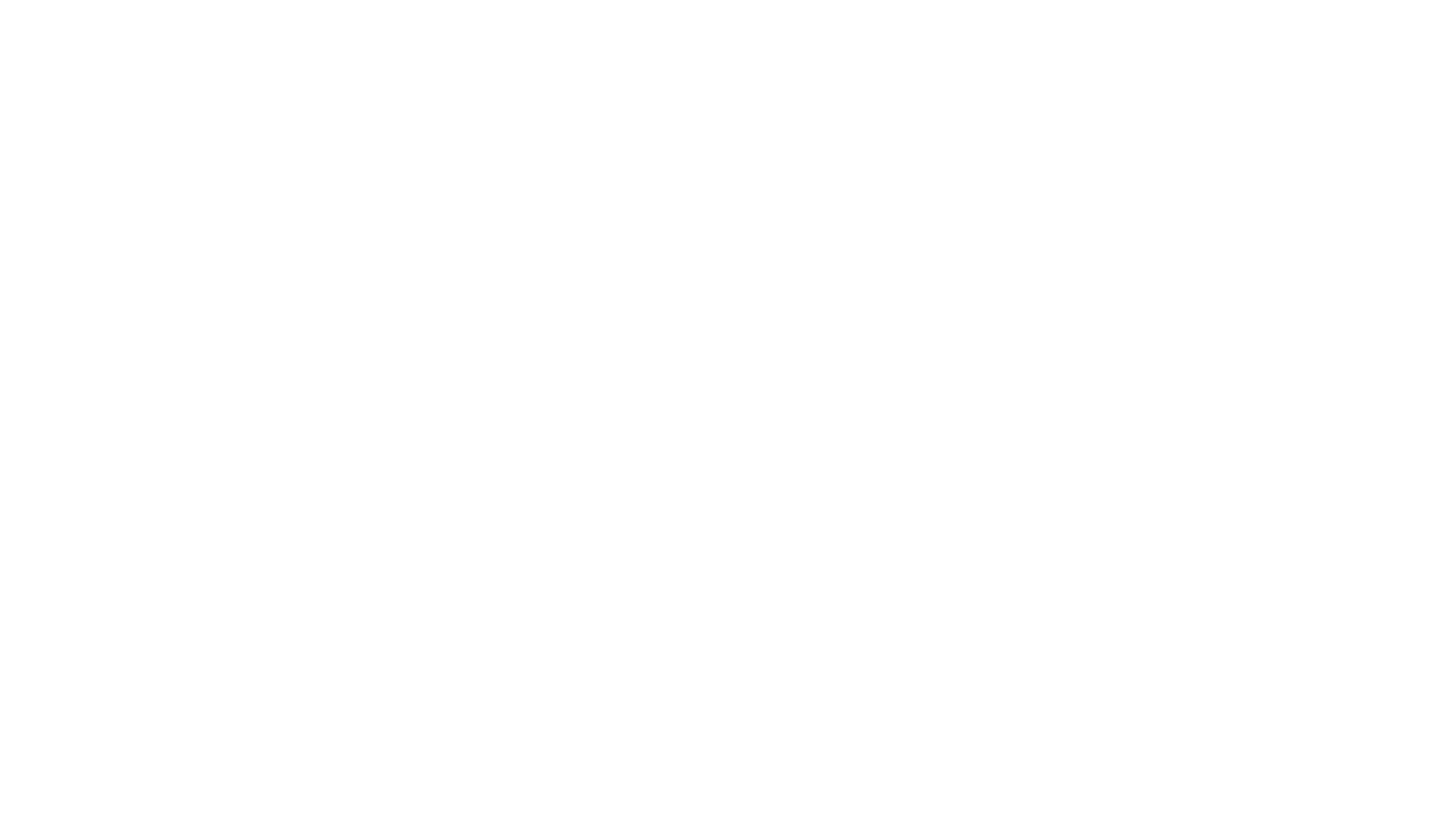 JARL Tokyo Ham Fair (39,000 in 2018)
Dayton Hamvention (28,417 in 2018)
Orlando HamCation (23,000 est in 2019)
Ham Radio, Friedrichshafen, Germany (15,460 in 2018)
What are the four largest annual ham gatherings worldwide?
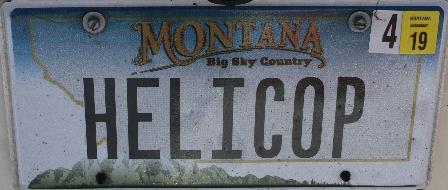 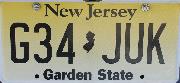 Not just the Southeast
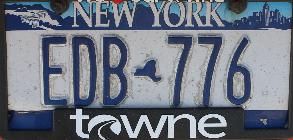 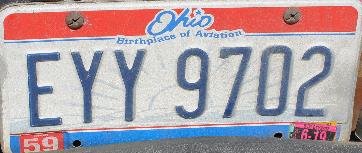 Why Attend?
Orlando in February, what’s not to love?
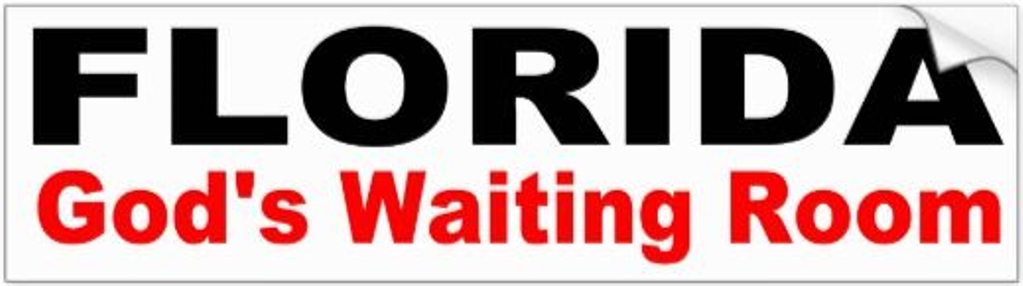 Why Attend?
Orlando in February, what’s not to love?
Cheap flights from TYS ($80) or short (9 hour) car ride to haul all your loot home
Why Attend?
Orlando in February, what’s not to love?
Cheap flights from TYS ($80) or short (9 hour) car ride to haul all your loot home
Plenty of other attractions in Orlando area – makes a great mini-vacation for the family
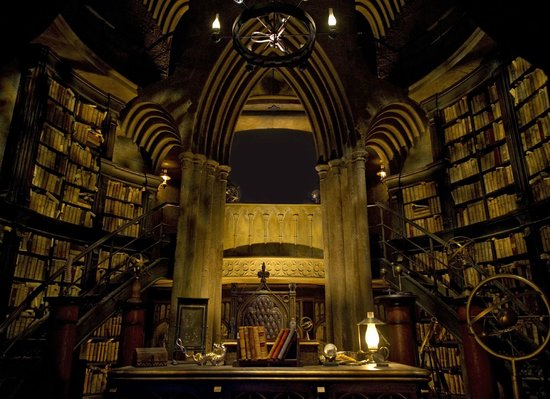 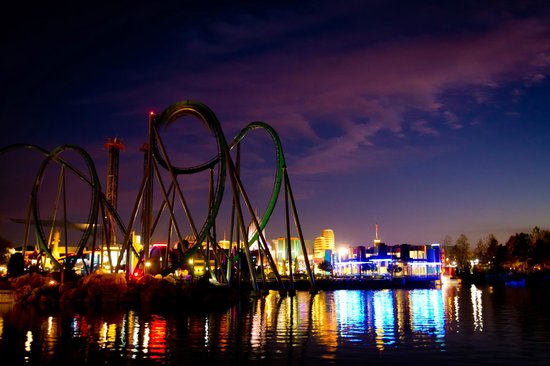 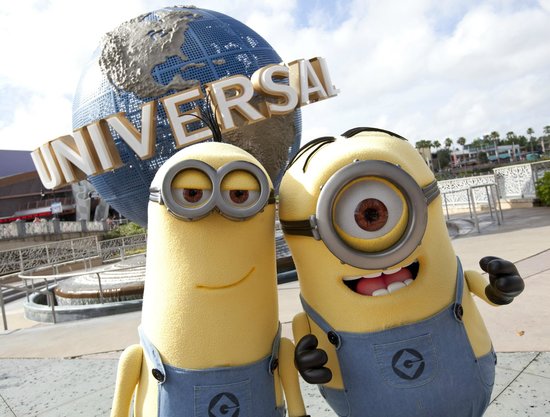 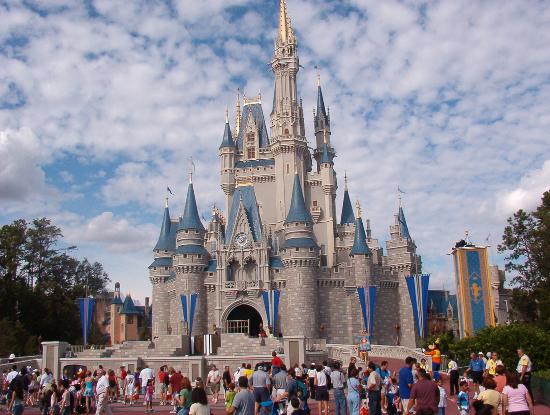 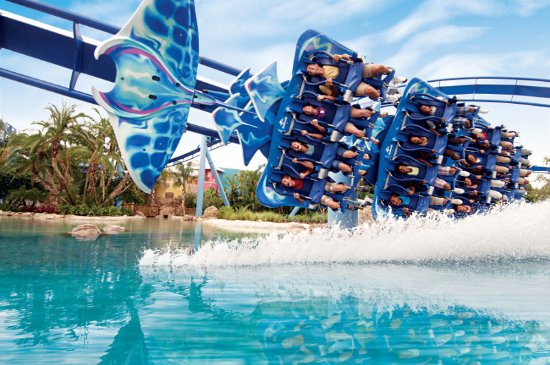 Opportunities to lighten your wallet
Why Attend?
Orlando in February, what’s not to love?
Cheap flights from TYS ($80) or short (9 hour) car ride to haul all your loot home
Plenty of other attractions in Orlando area – makes a great mini-vacation for the family
Over 100 vendors – pretty much everyone you’re looking for is there
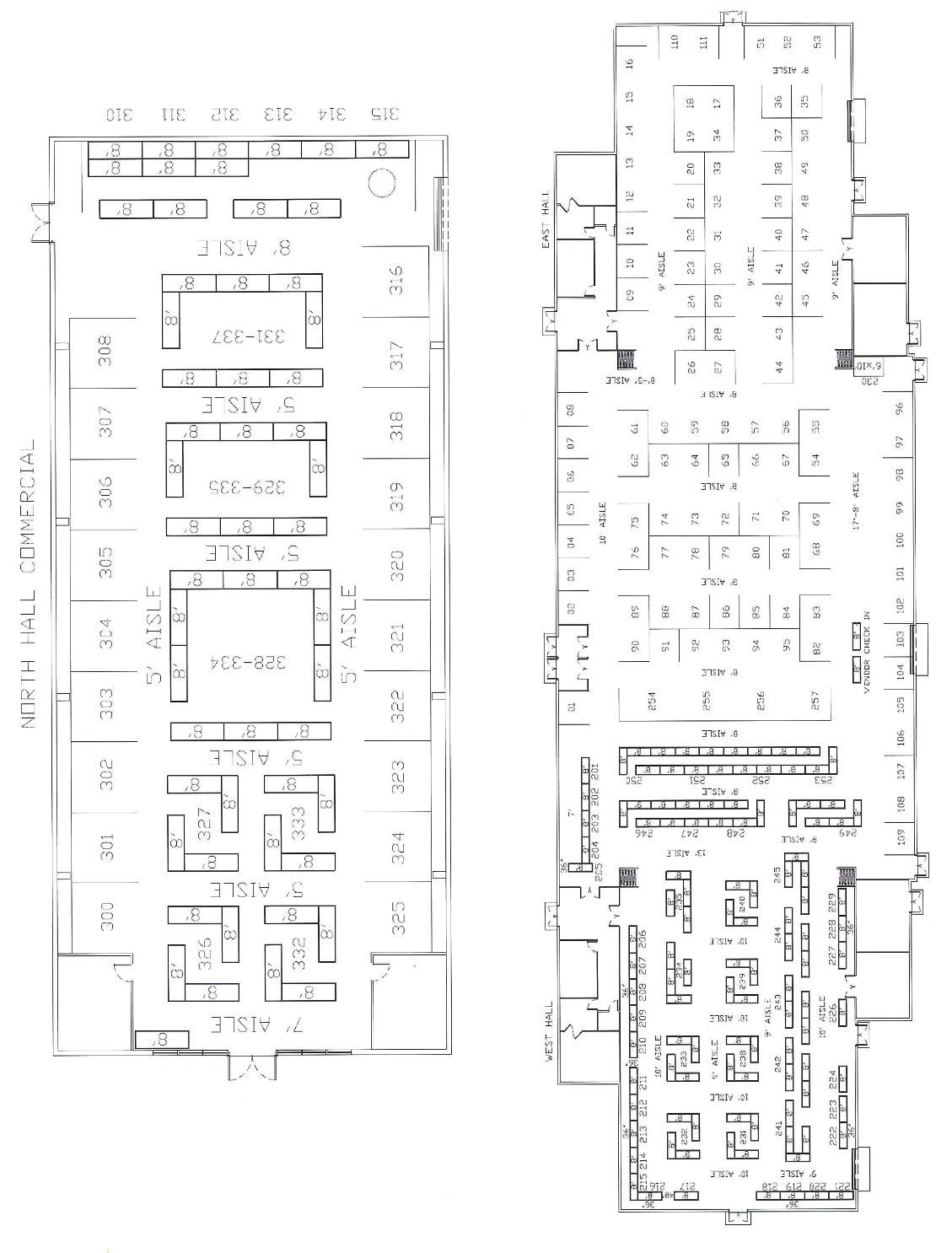 89 Vendors in three main buildings
Why Attend?
Orlando in February, what’s not to love?
Cheap flights from TYS ($80) or short (9 hour) car ride to haul all your loot home
Plenty of other attractions in Orlando area – makes a great mini-vacation for the family
Over 100 vendors – pretty much everyone you’re looking for is there
Plenty of parking; easy access; expansive site
Central Florida Fairgrounds
Why Attend?
Large Forums
3 Clearspan tents each with a capacity of 150 people, air conditioned
37 Forums on large variety of topics over Friday and Saturday
Why Attend?
Large Forums
3 Clearspan tents each with a capacity of 150 people, air conditioned
37 Forums on large variety of topics over Friday and Saturday
Indoor and outdoor flea markets
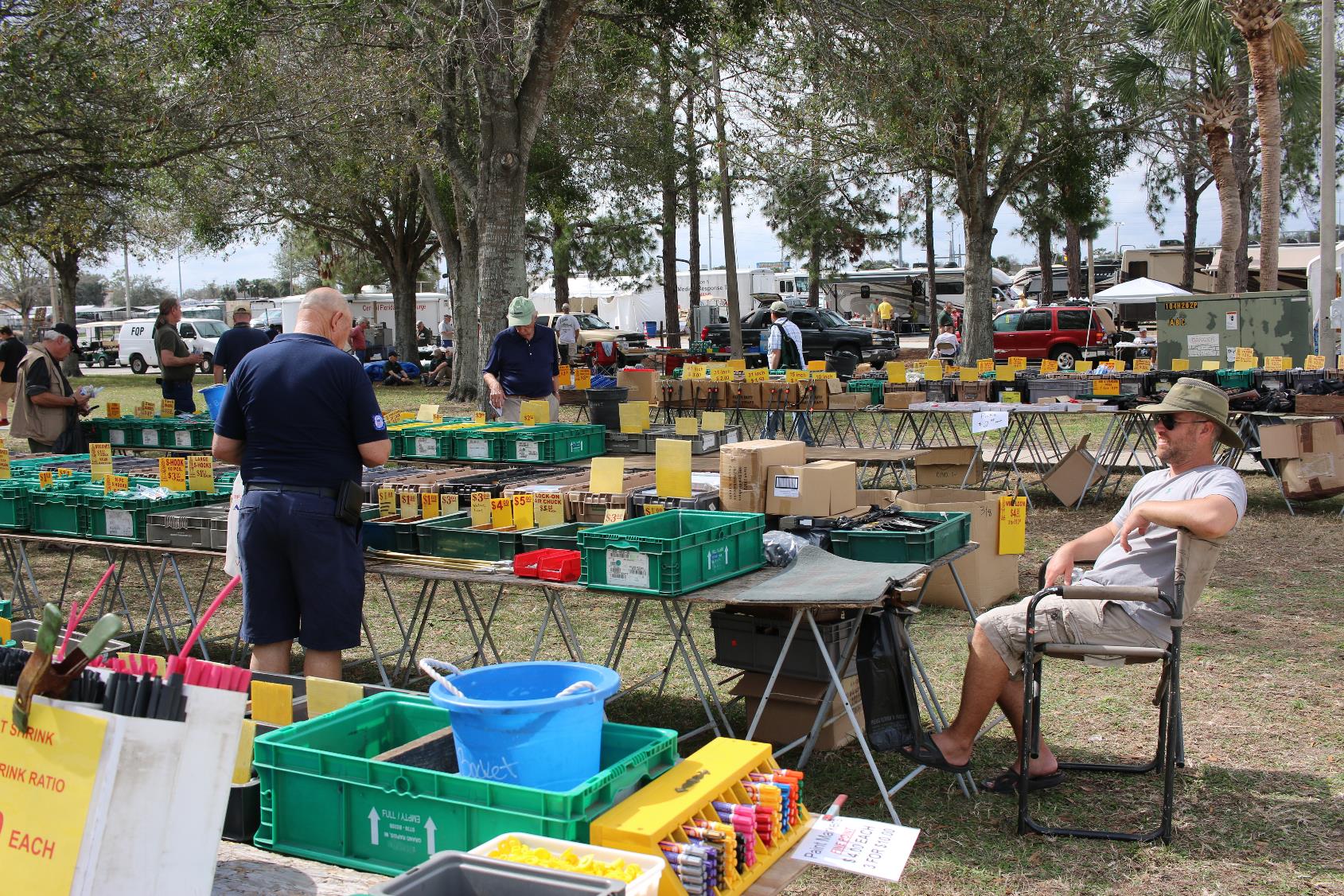 Why Attend?
Large Forums
3 Clearspan tents each with a capacity of 150 people, air conditioned
37 Forums on large variety of topics over Friday and Saturday
Indoor and outdoor flea markets
Lots of door prizes
$25,000 Worth of Door Prizes
Hourly Prize List
Yaesu FT2 DRZum Spot with caseAlinco DJ-G7TKenwood TS-480 SATYaesu FT-891Powerpole BagAlinco DX-SR8TYaesu FTM-400Zum Spot with caseAlinco DM-430TDaiwa SS-330W

Icom ID-51A Plus2Icom IC-7200Alinco DJ-500TYaesu FT-857DZum Spot with caseYaesu FT-450DDaiwa SS-330WIcom ID-5100Comet CAA-500 Mark IIPowerpole BagYaesu FT-60

Icom ID-31A PlusAlinco MD5TGPKenwood D-710Yaesu FT-818Icom IC-7100Zum Spot with caseYaesu FT-70DRZum Spot with caseIcom IC-718Kenwood TH-D72AAlinco DM-430T
Grand Prize List
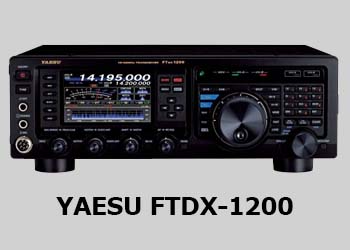 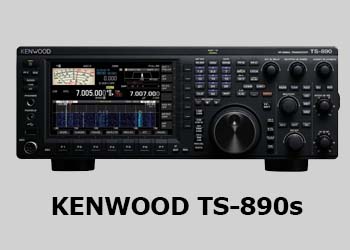 Why Attend?
Large Forums
3 Clearspan tents each with a capacity of 150 people, air conditioned
37 Forums on large variety of topics over Friday and Saturday
Indoor and outdoor flea markets
Lots of door prizes
Stuff you wouldn’t expect
Why Attend?
Large Forums
3 Clearspan tents each with a capacity of 150 people, air conditioned
37 Forums on large variety of topics over Friday and Saturday
Indoor and outdoor flea markets
Lots of door prizes
Stuff you wouldn’t expect
Test gear
Why Attend?
Large Forums
3 Clearspan tents each with a capacity of 150 people, air conditioned
37 Forums on large variety of topics over Friday and Saturday
Indoor and outdoor flea markets
Lots of door prizes
Stuff you wouldn’t expect
Test gear
Unique displays
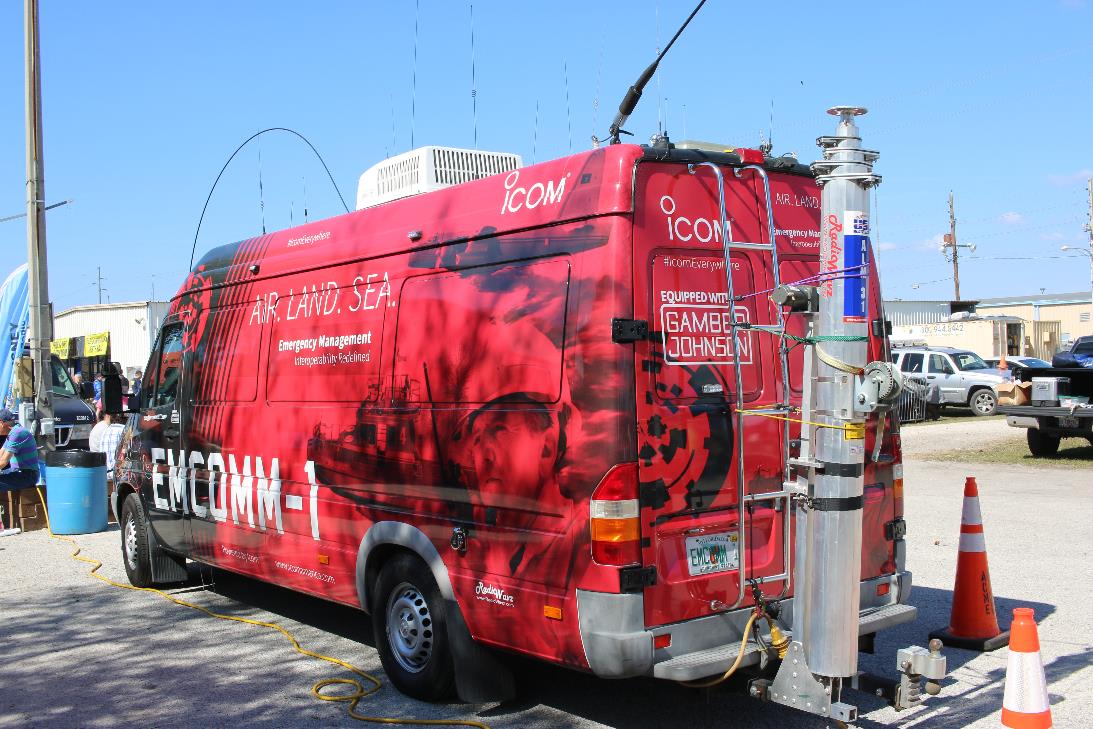 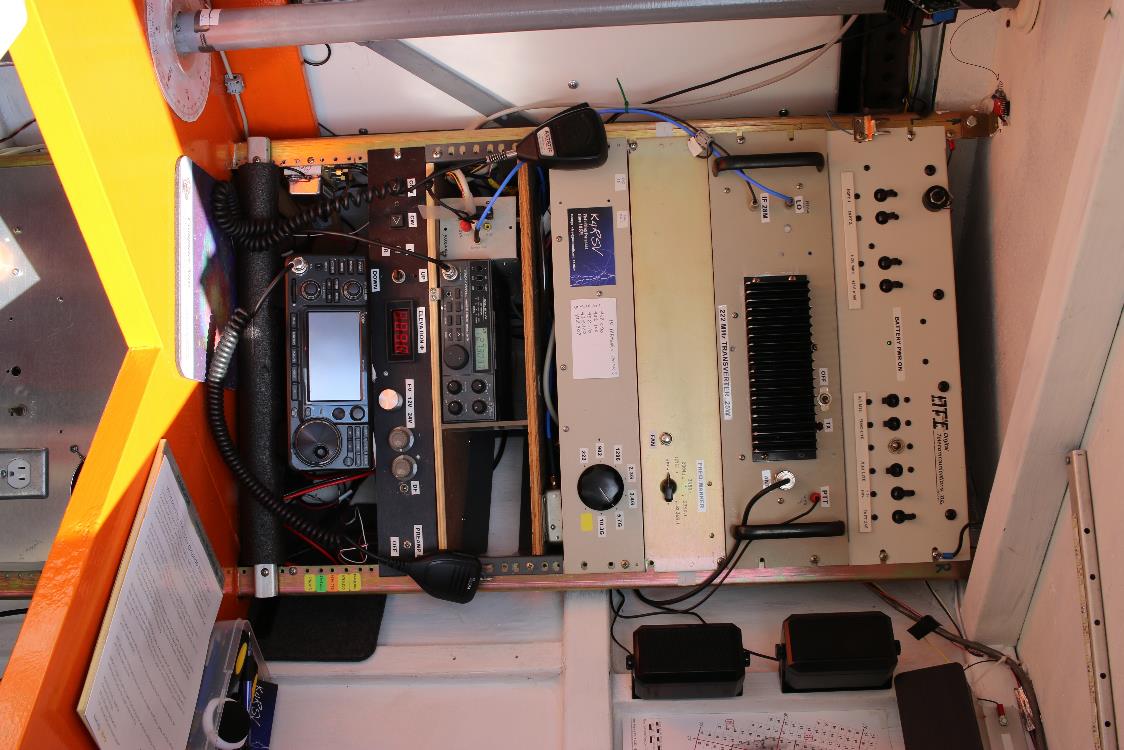 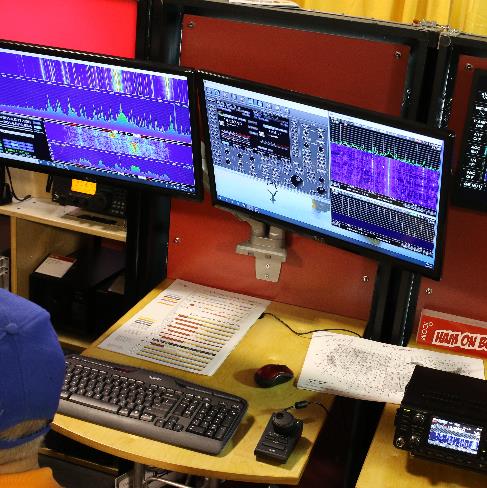 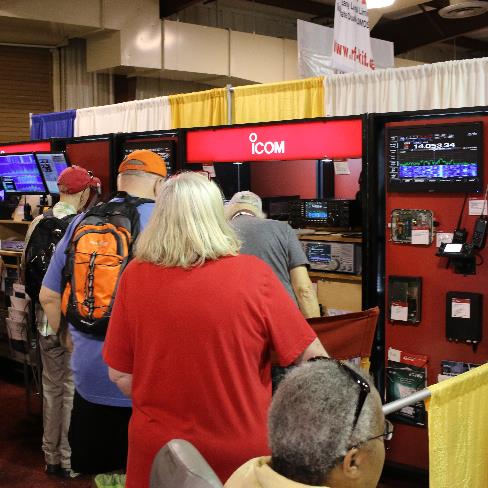 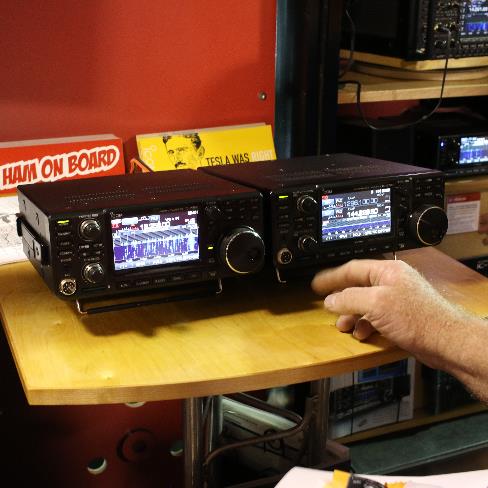 Major Vendor DisplaysIcom
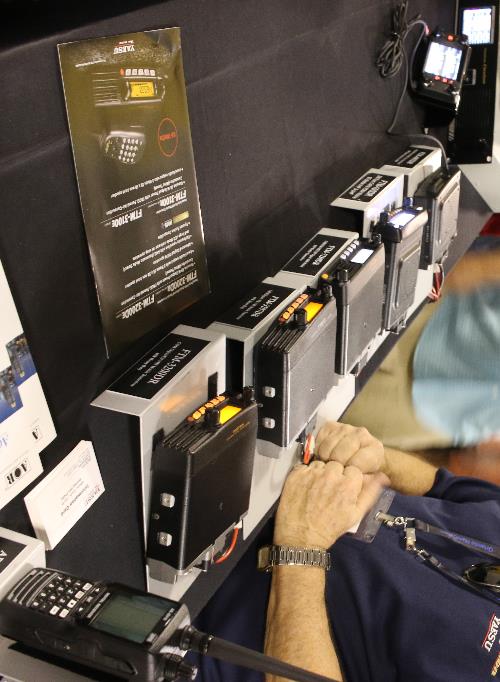 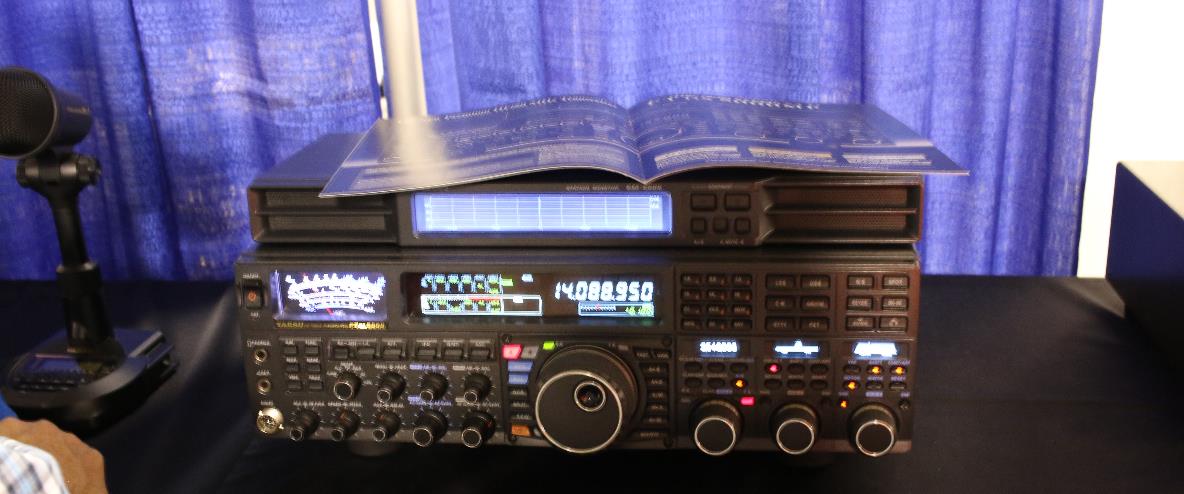 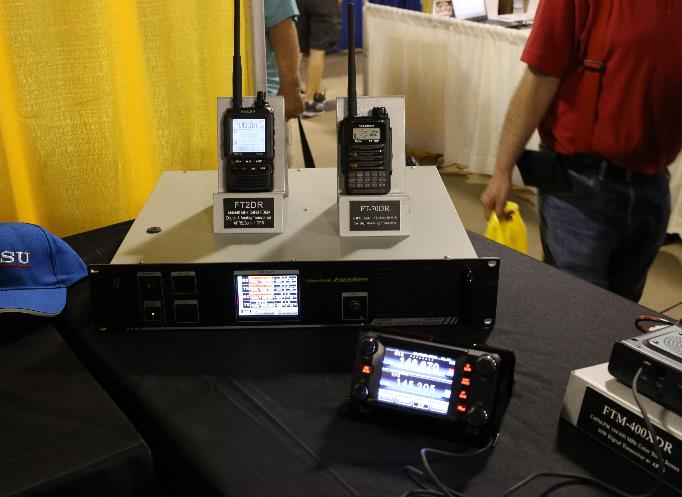 Major Vendor DisplaysYaesu
Major Vendor Displays      Kenwood
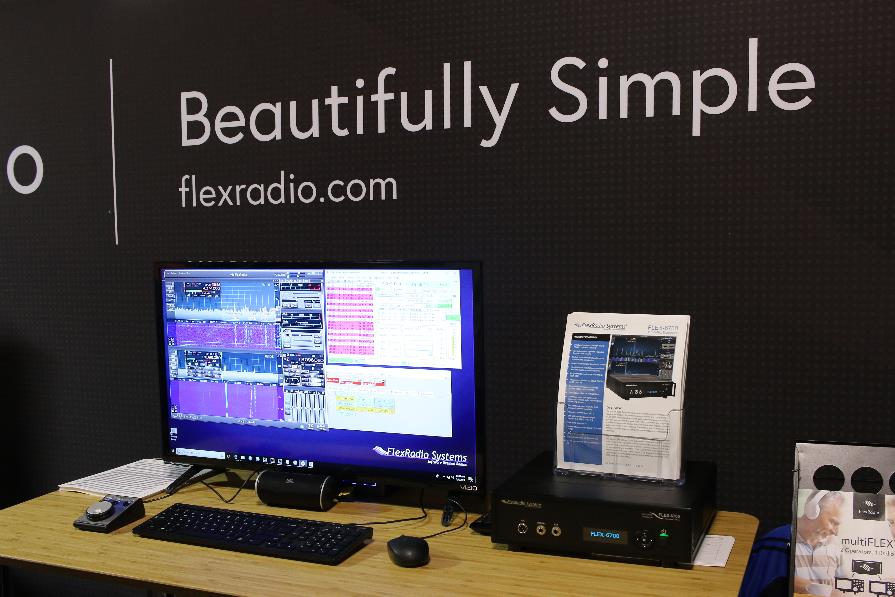 Major Vendor Display    Flex Radio
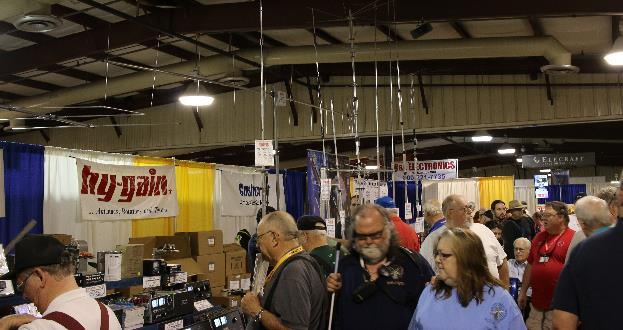 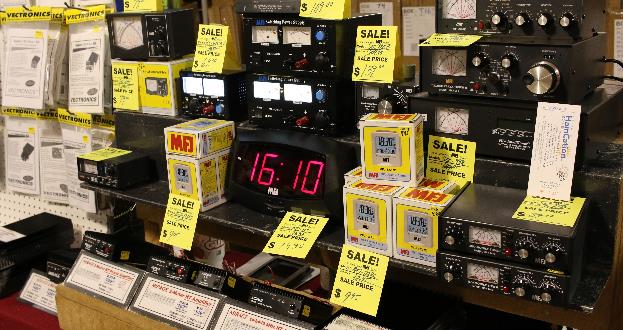 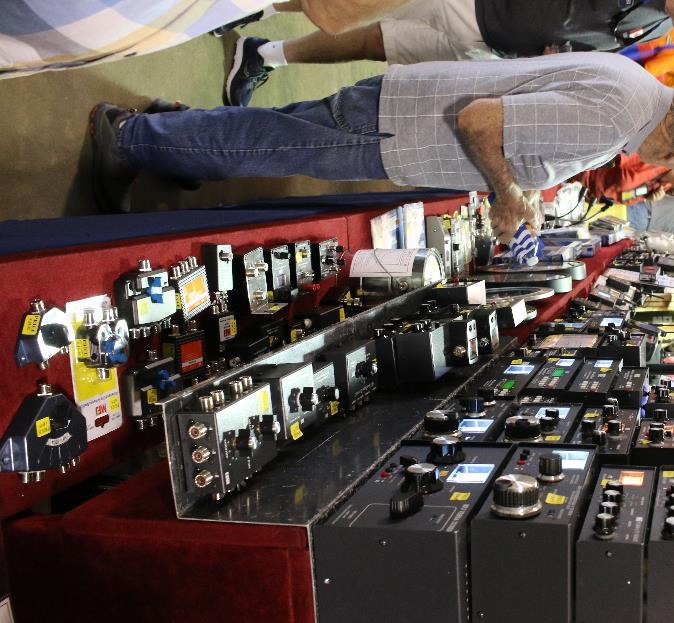 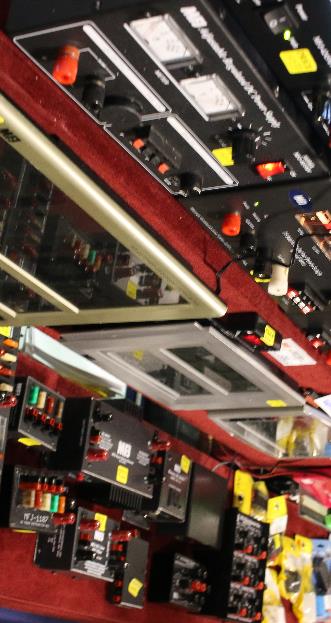 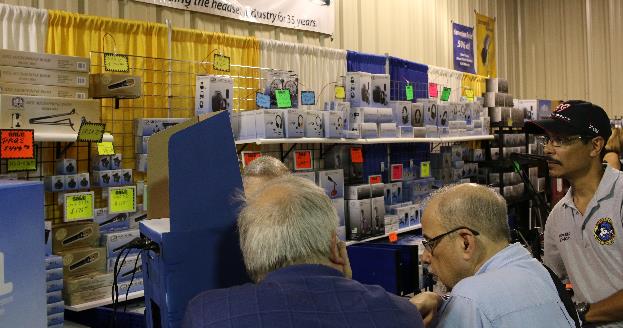 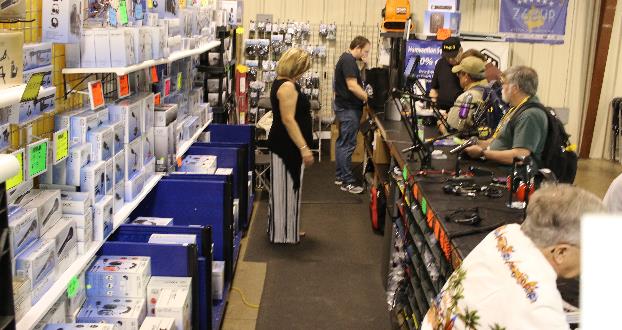 Other Notable Vendors
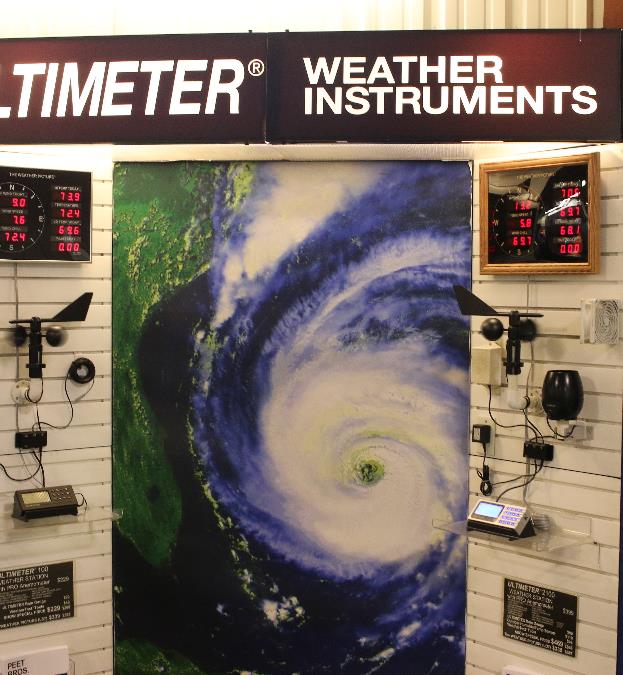 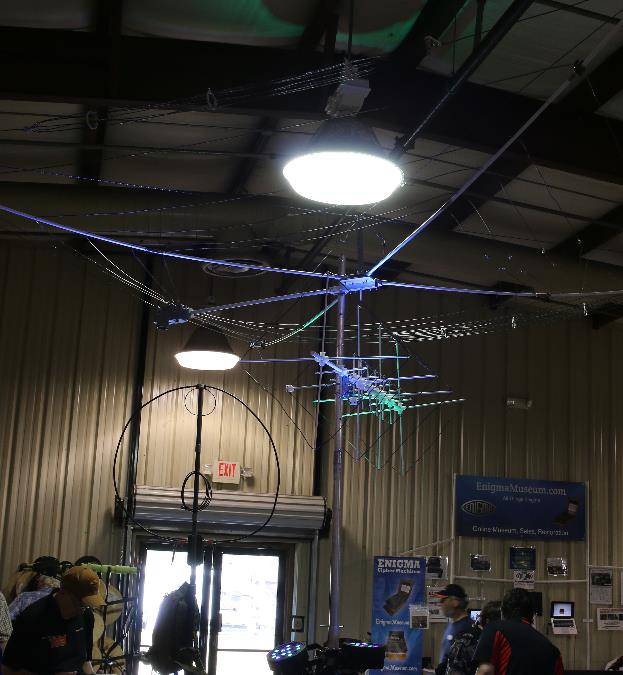 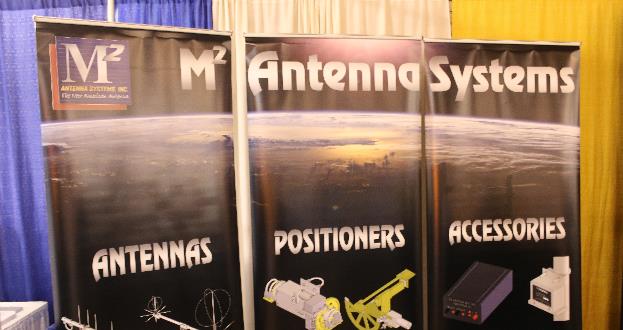 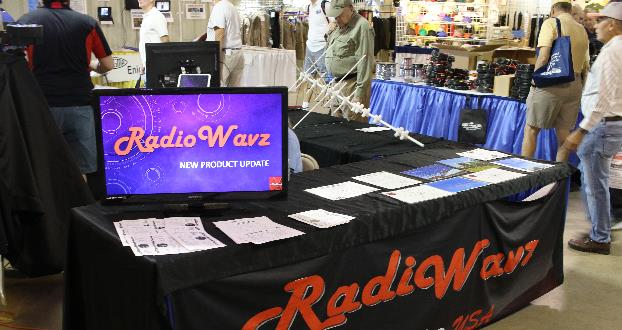 Other Notable Vendors
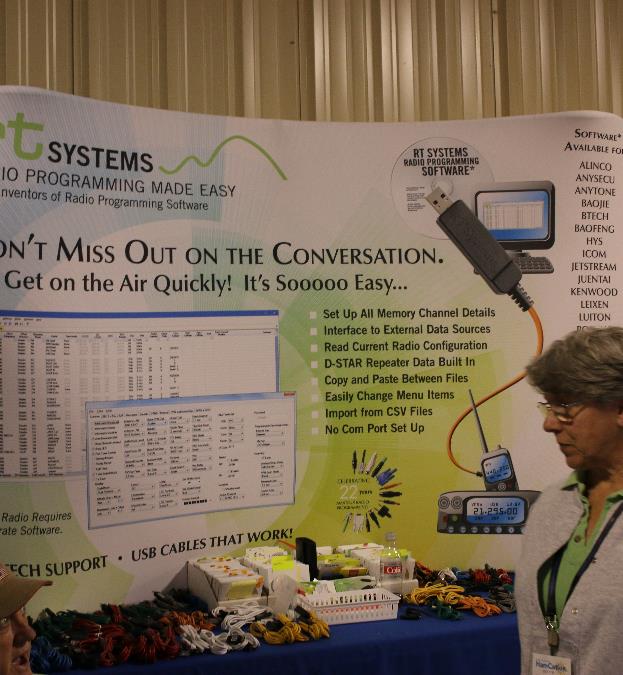 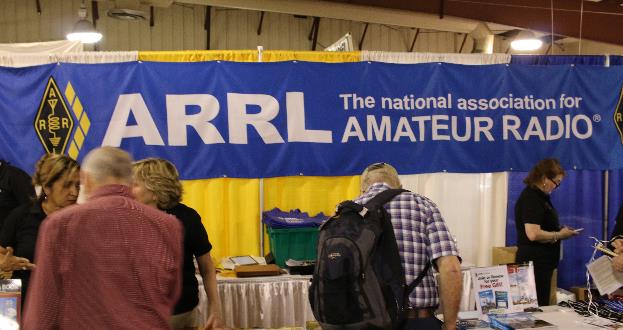 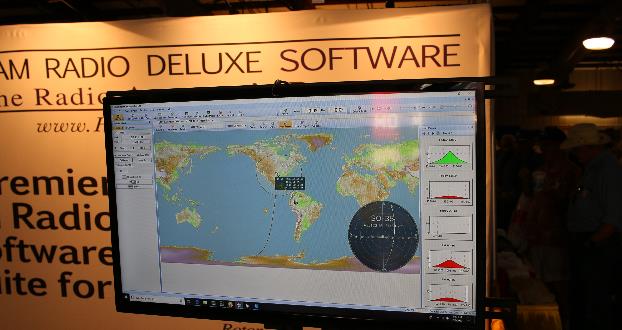 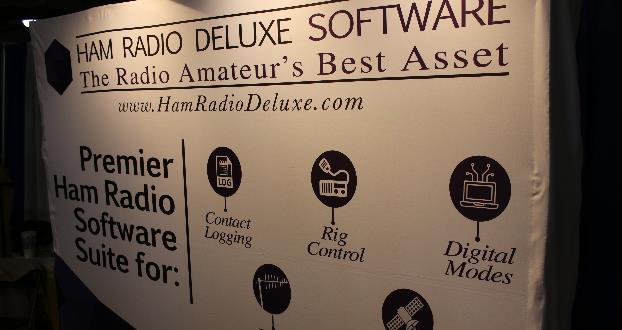 Other Notable Vendors
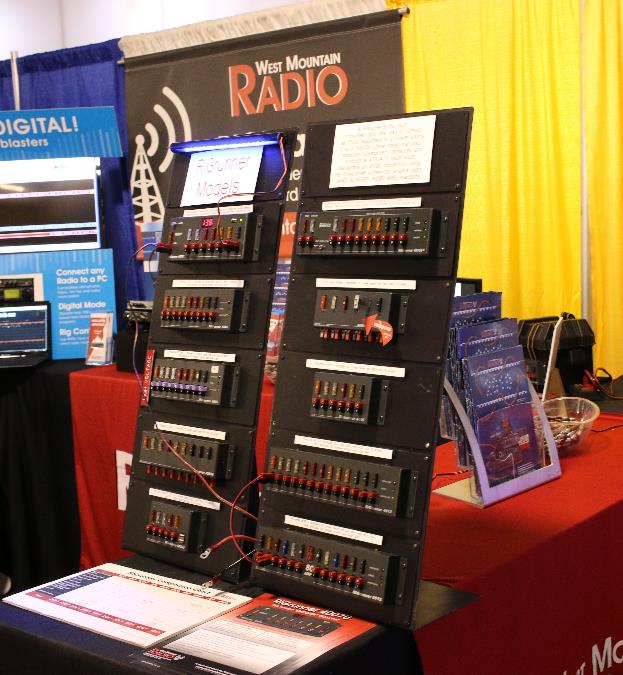 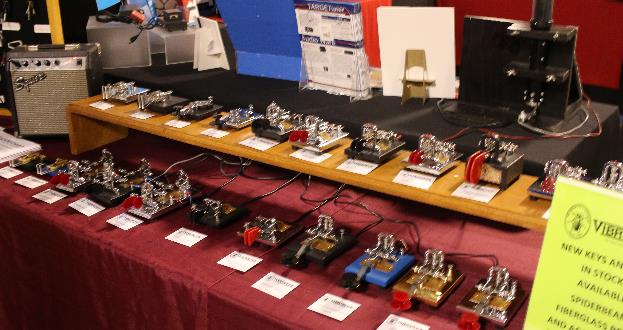 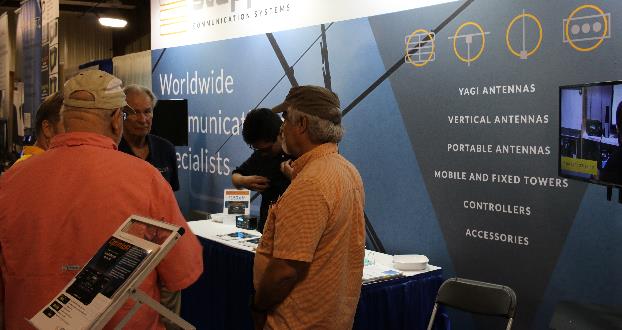 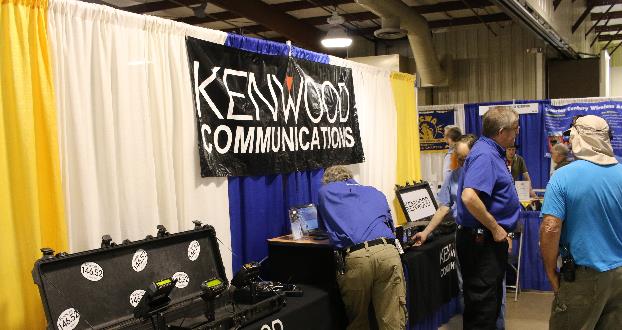 Other Notable Vendors
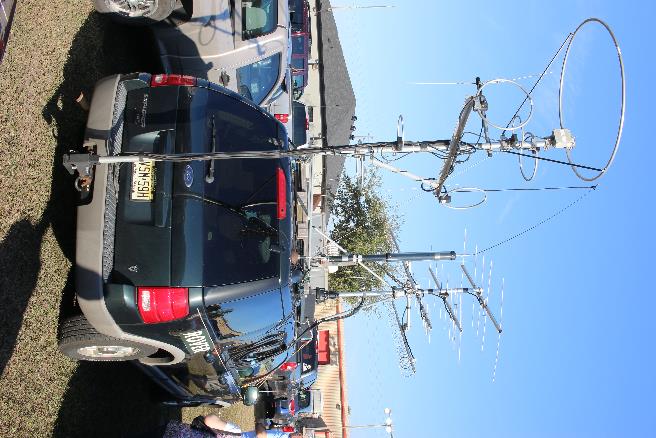 Meanwhile, back in the parking lot…
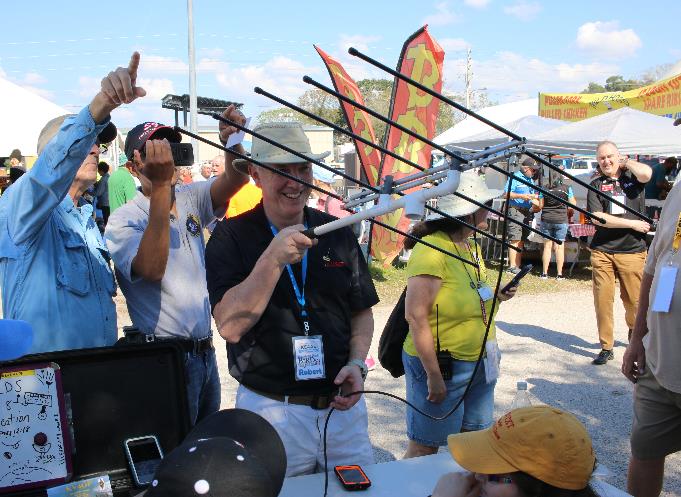 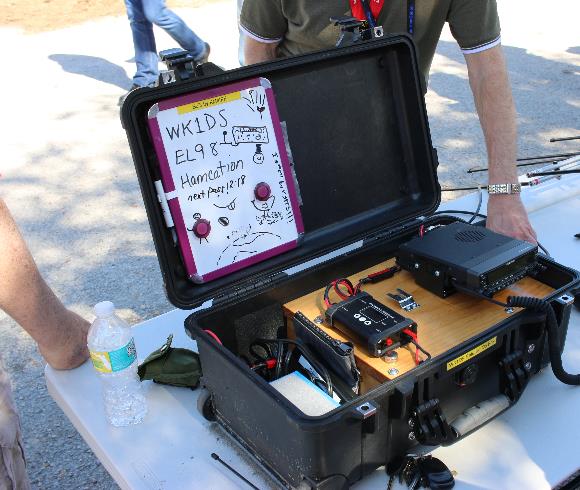 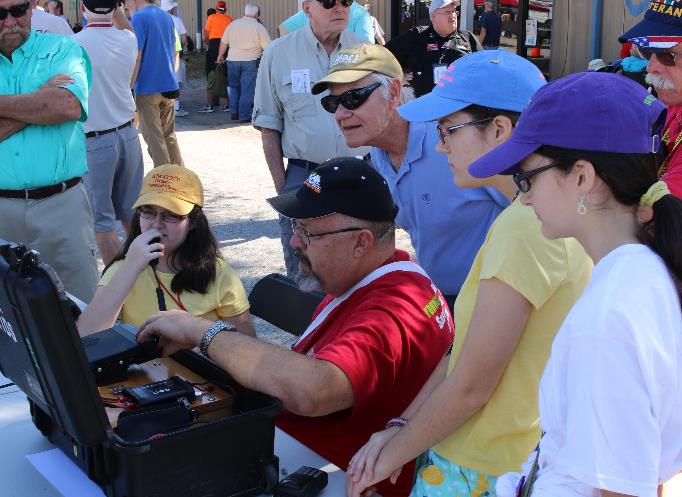 WK1DS Satellite Demo
Grace Lea, KM4TXT
Grace received her Tech license at age 8

Made General at age 9

Made Extra on February 10th at age 11
The Lea Family
James (Dad) WX4TV – Extra
Michelle (Mom) N8ZQZ – General
Zechariah WX4TVJ – Extra
Faith Hannah AE4FX – Extra
Hope KM4IPF – Extra
Grace KM4TXT – Extra – passed her exam at HamCation on February 10th!!
HamCation 2020
February 7-9, 2020
Central Florida Fairgrounds, Orlando, FL
www.hamcation.org
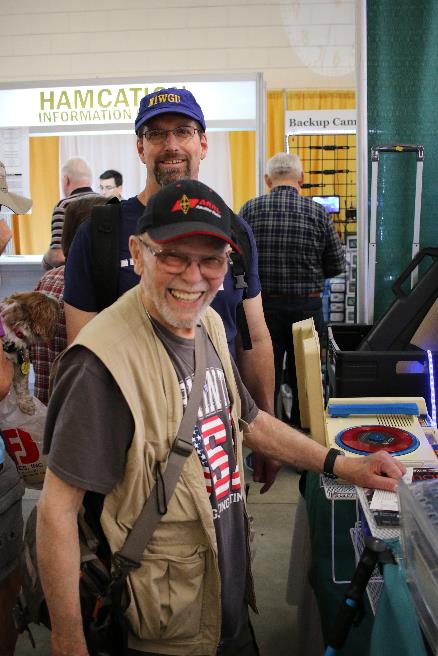 In Memory of K1KUDarrel Daley, SKDec 16, 2018